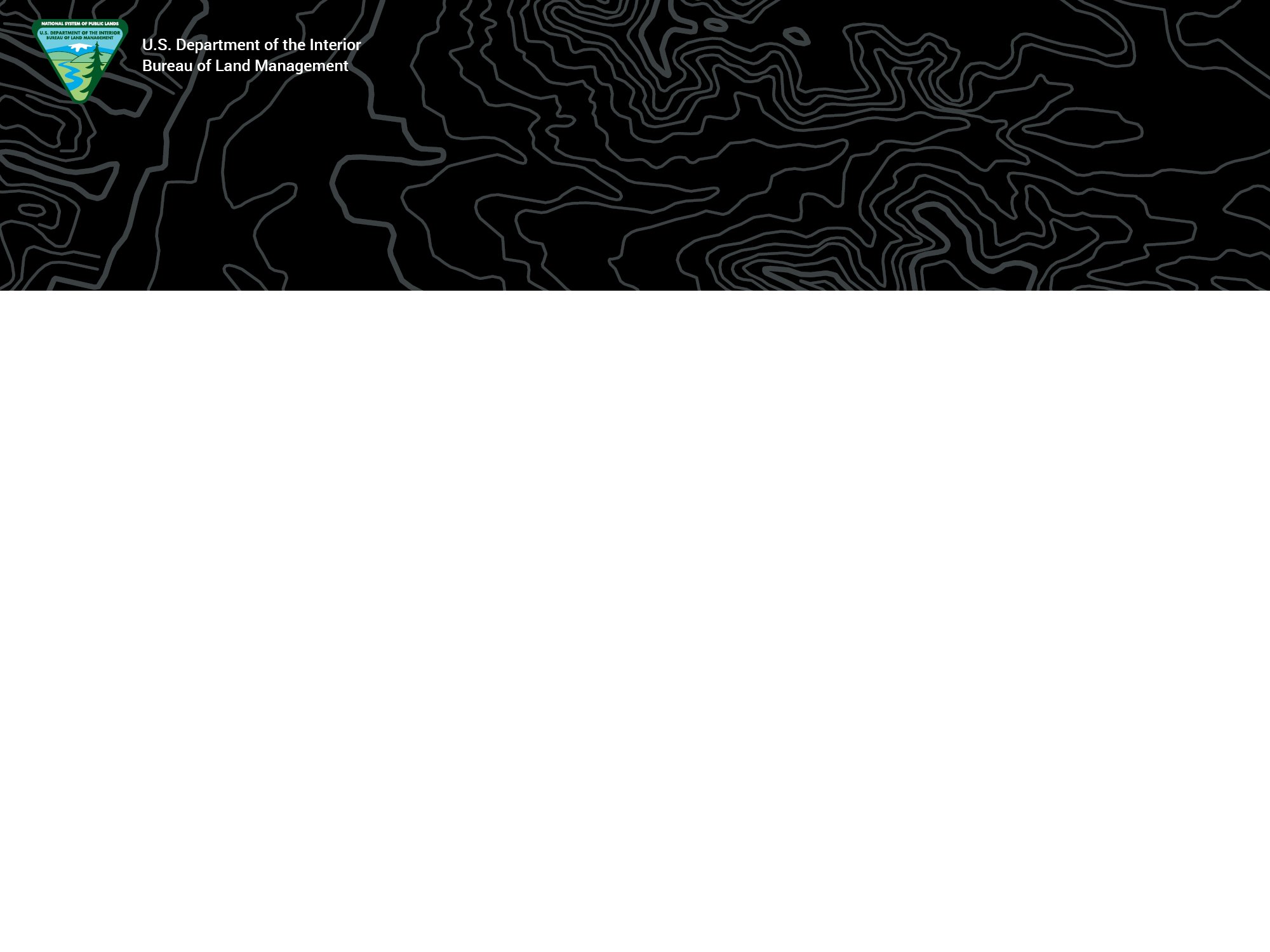 Outcomes Focused Management Framework
Supporting Text
John Kurtz, 
Shoshone Field Office Outdoor Recreation Planner
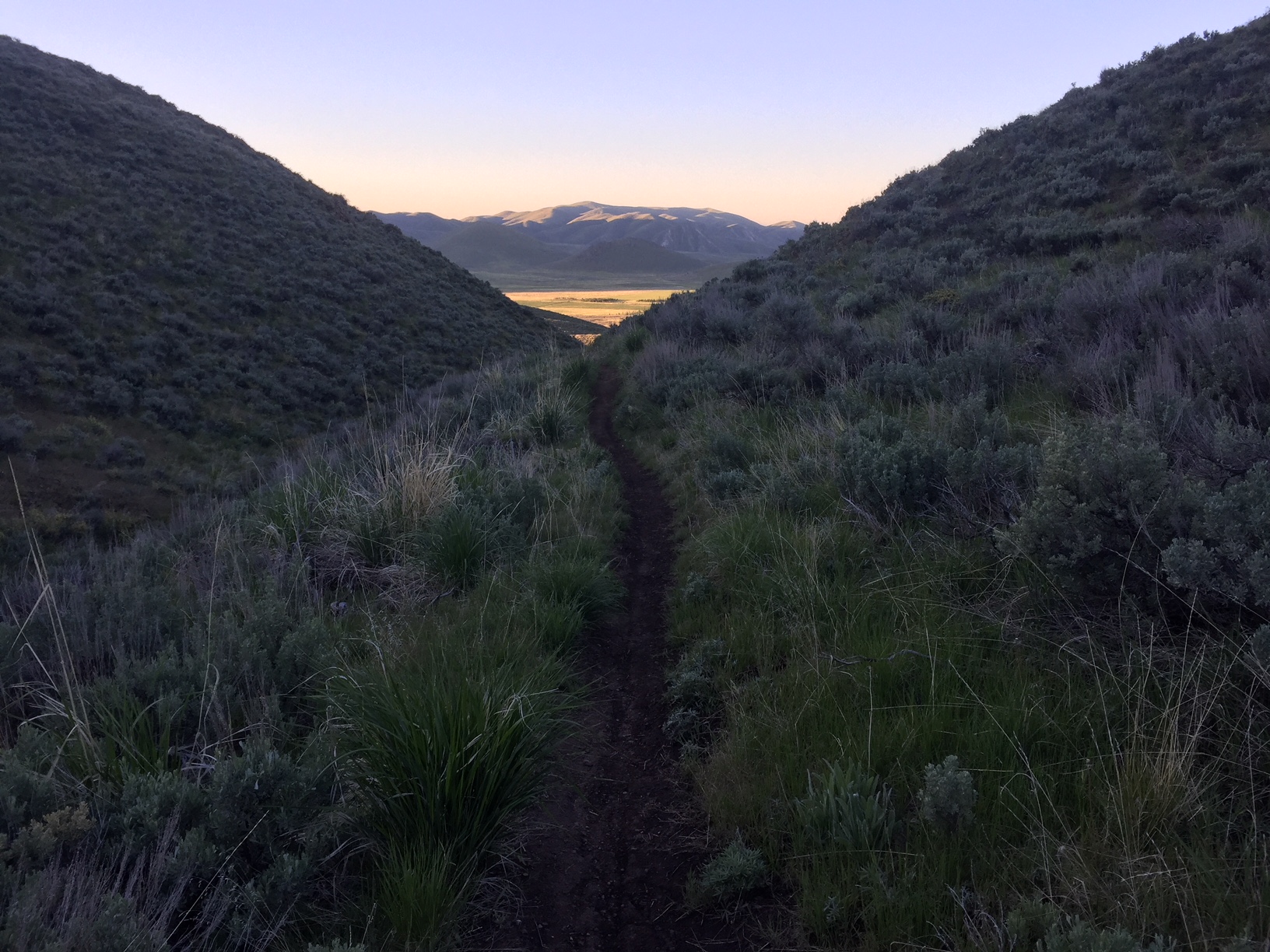 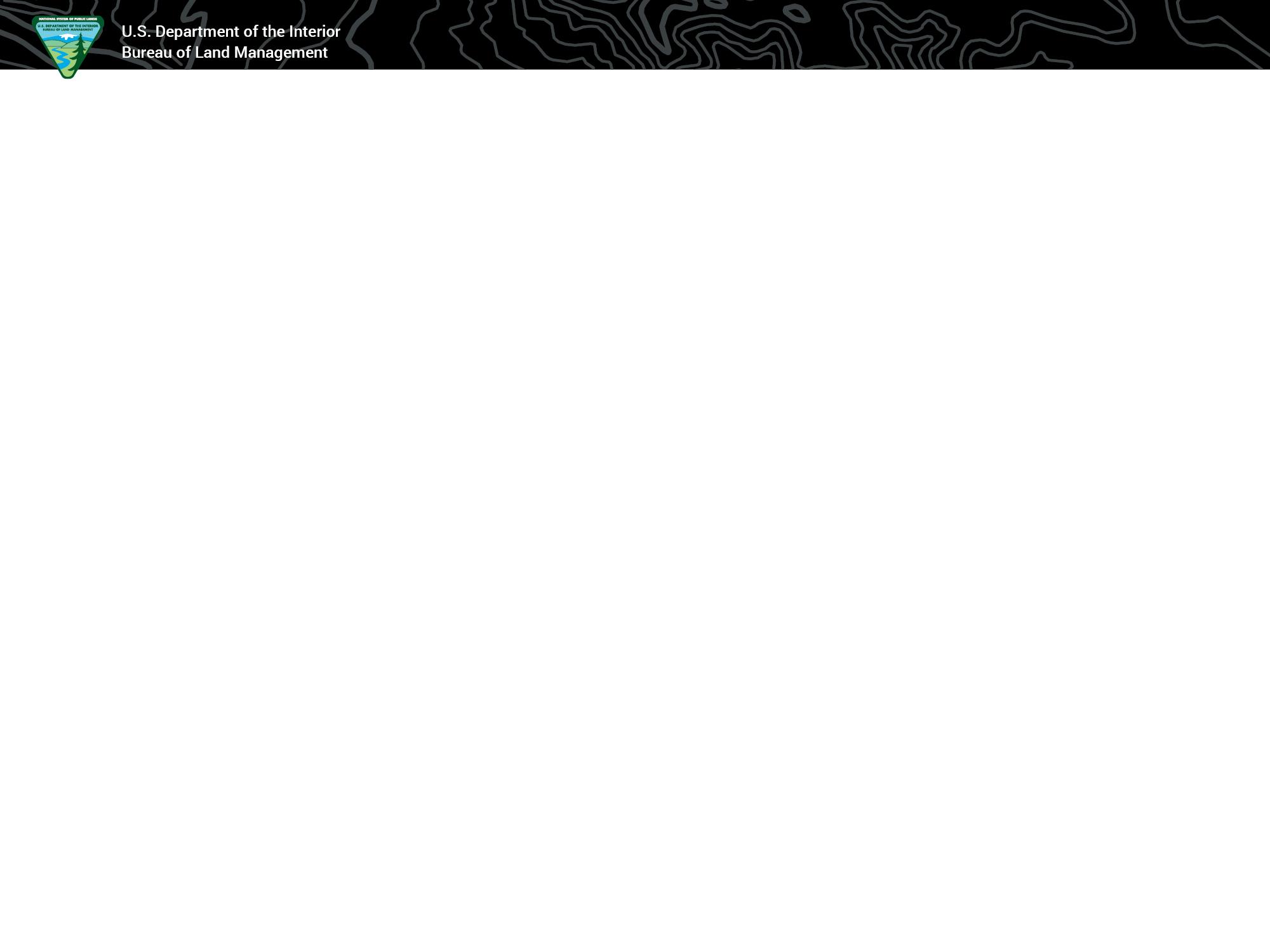 Session Objective – Participants will be valuable resources to field recreation planners when designing/planning and analyzing impacts to any action - including recreation decisions on ebikes, SRPs, making sites reserveable on rec.gov, charging fees etc; as well as actions related to oil and gas, ROWs, TTM, hunting, fishing, shooting sports access and increasing recreation opportunities.
2
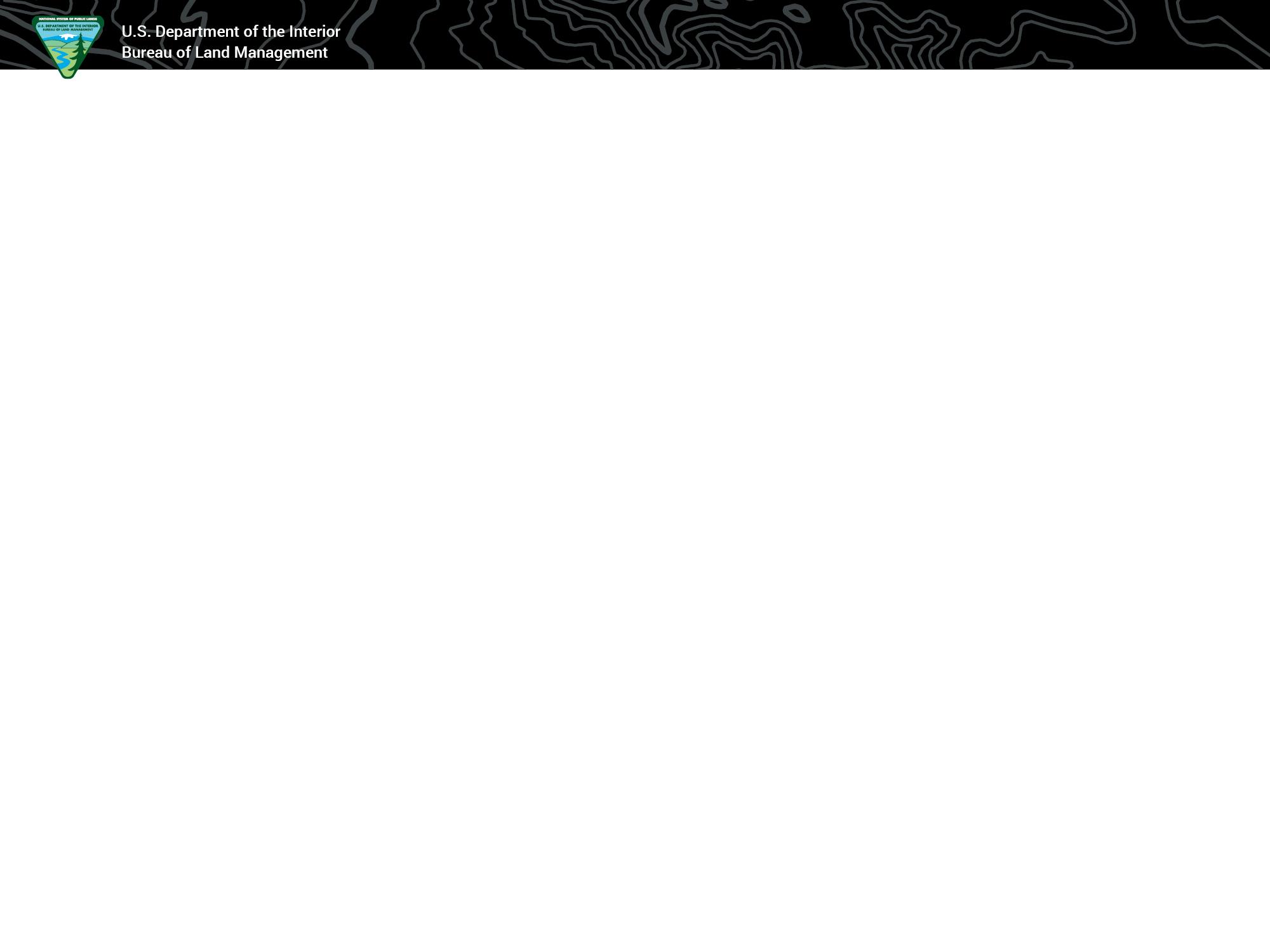 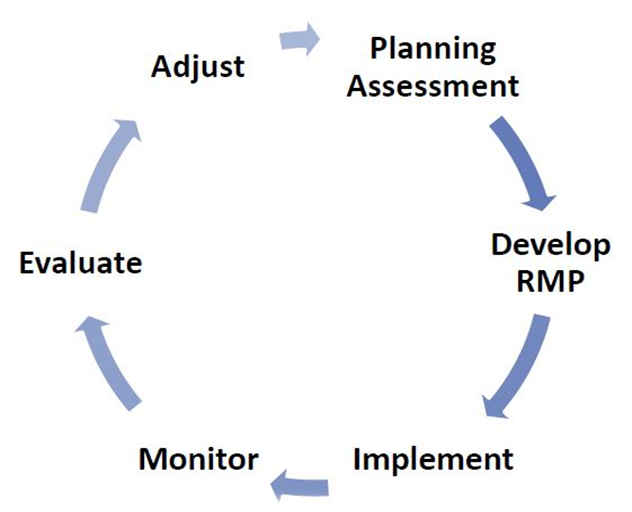 3
[Speaker Notes: Ask:
How much time is spent in these phases of planning at a field office? 
Years, decades!
Where do Secretarial orders fall into this cycle? : evaluate and adjust….migration corridors, increase recreation opportunities, take kids outside]
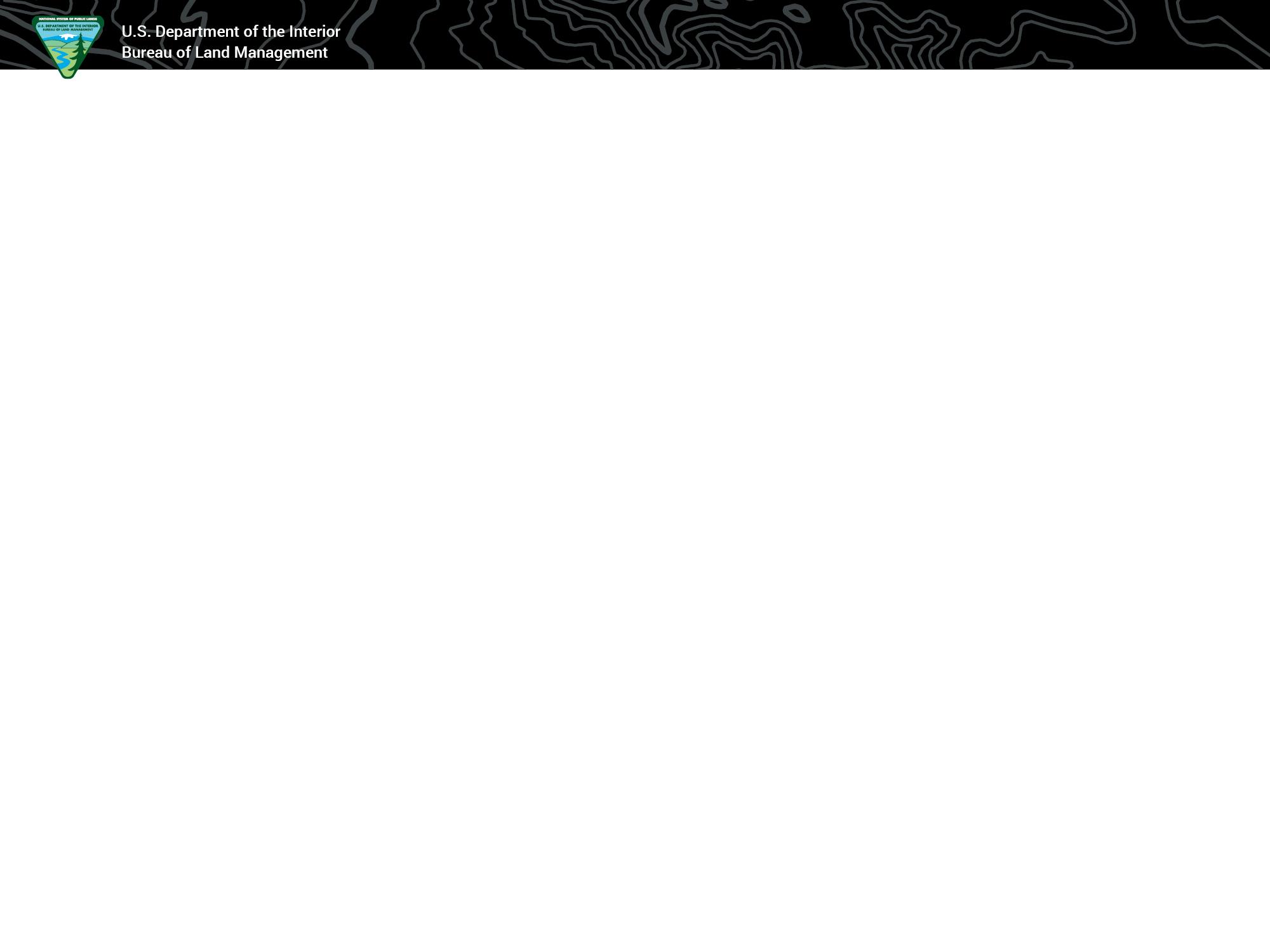 What tools do are at our disposal?

What tool(s) are going to give you the information you need?
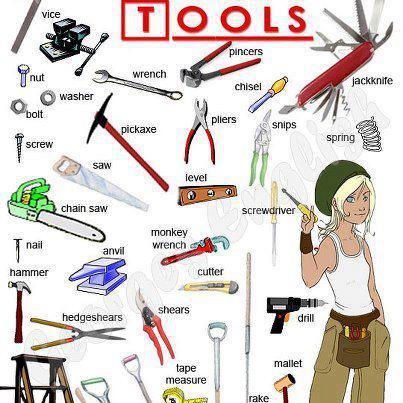 4
[Speaker Notes: Using BLM’s recreation planning framework (outcomes focused framework) and recreation setting characteristics to assist with implementation actions and analysis]
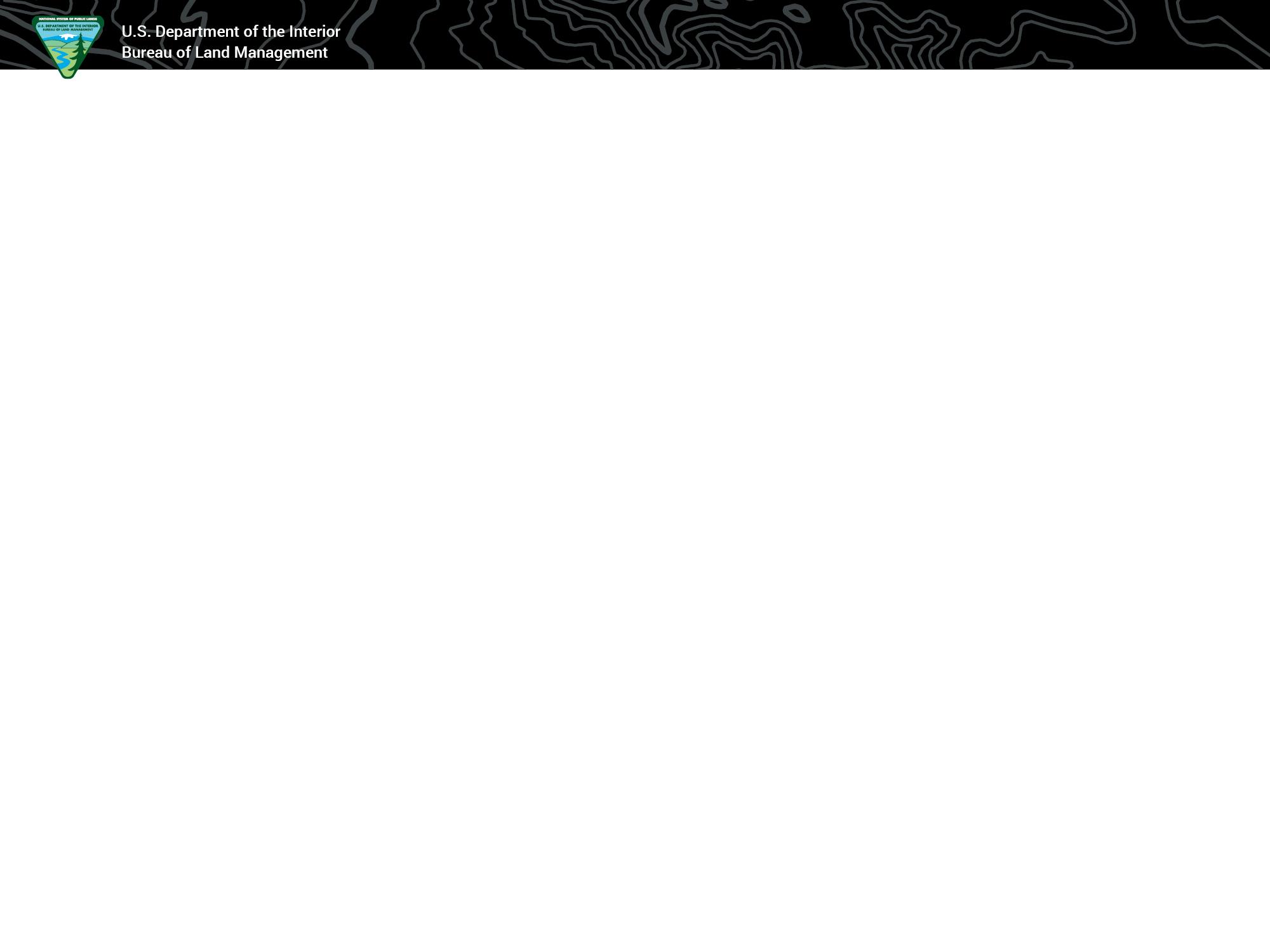 Outcomes Data
Settings Data
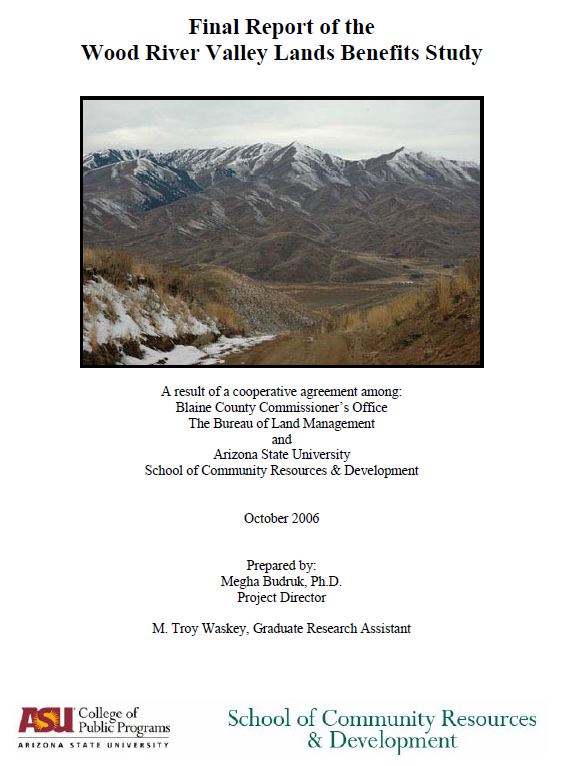 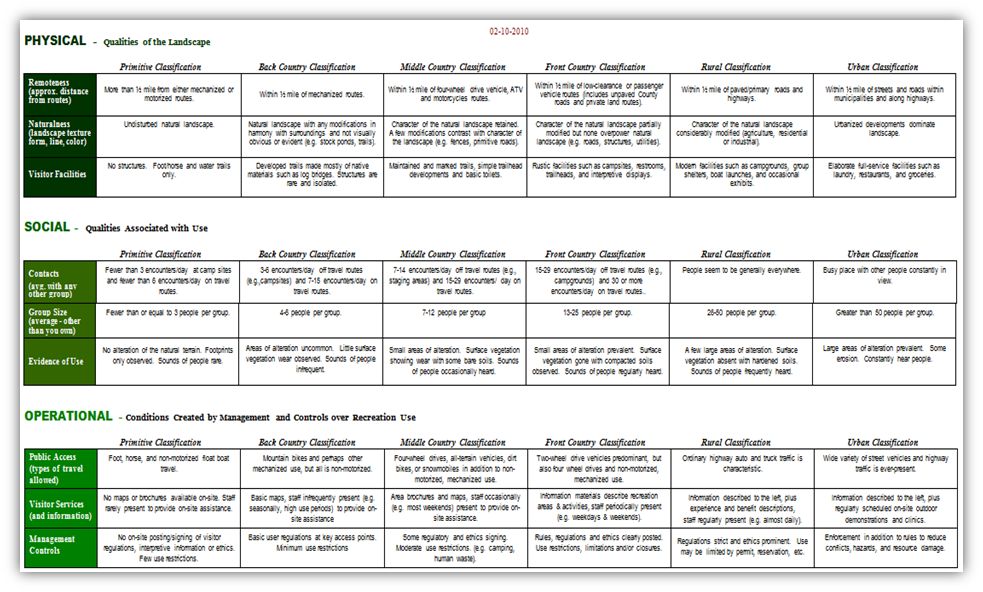 5
[Speaker Notes: What tools are available to us during these phases of planning? 
Outcomes and RSCs]
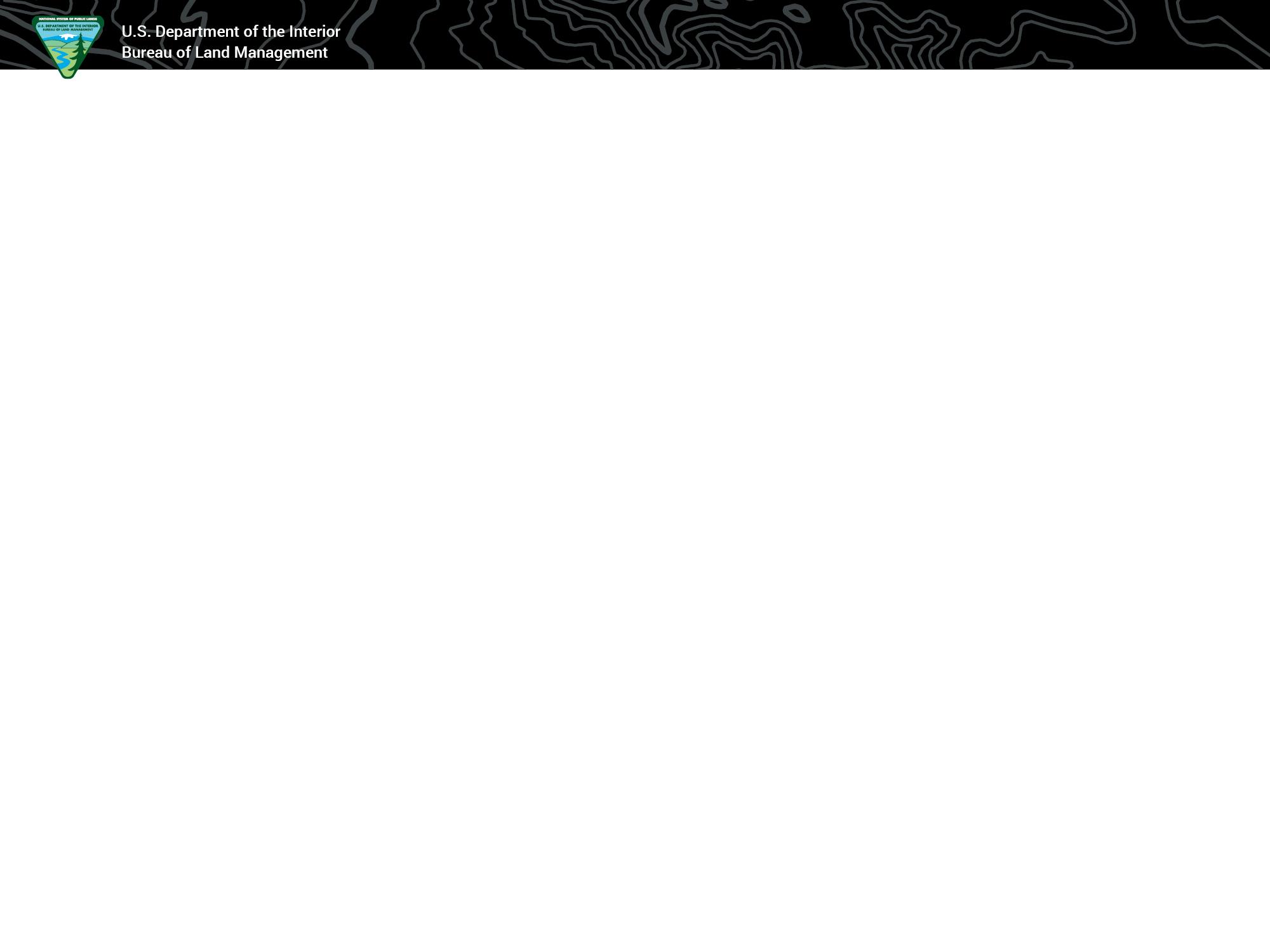 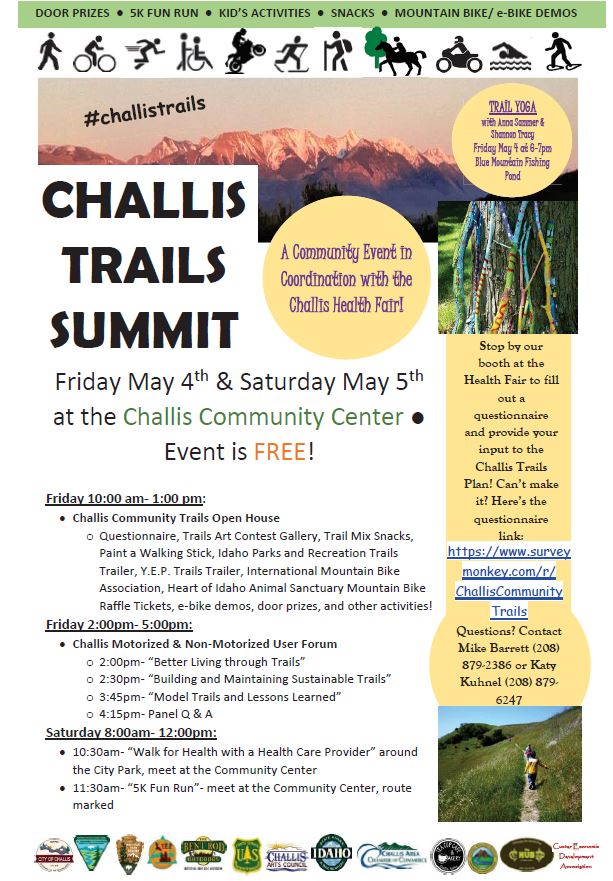 Outcomes Data
6
[Speaker Notes: Latest example/opportunity to collect some OFM data.  Challis FO partnered with University of Idaho and the City of Challis to collect some Outcome data.]
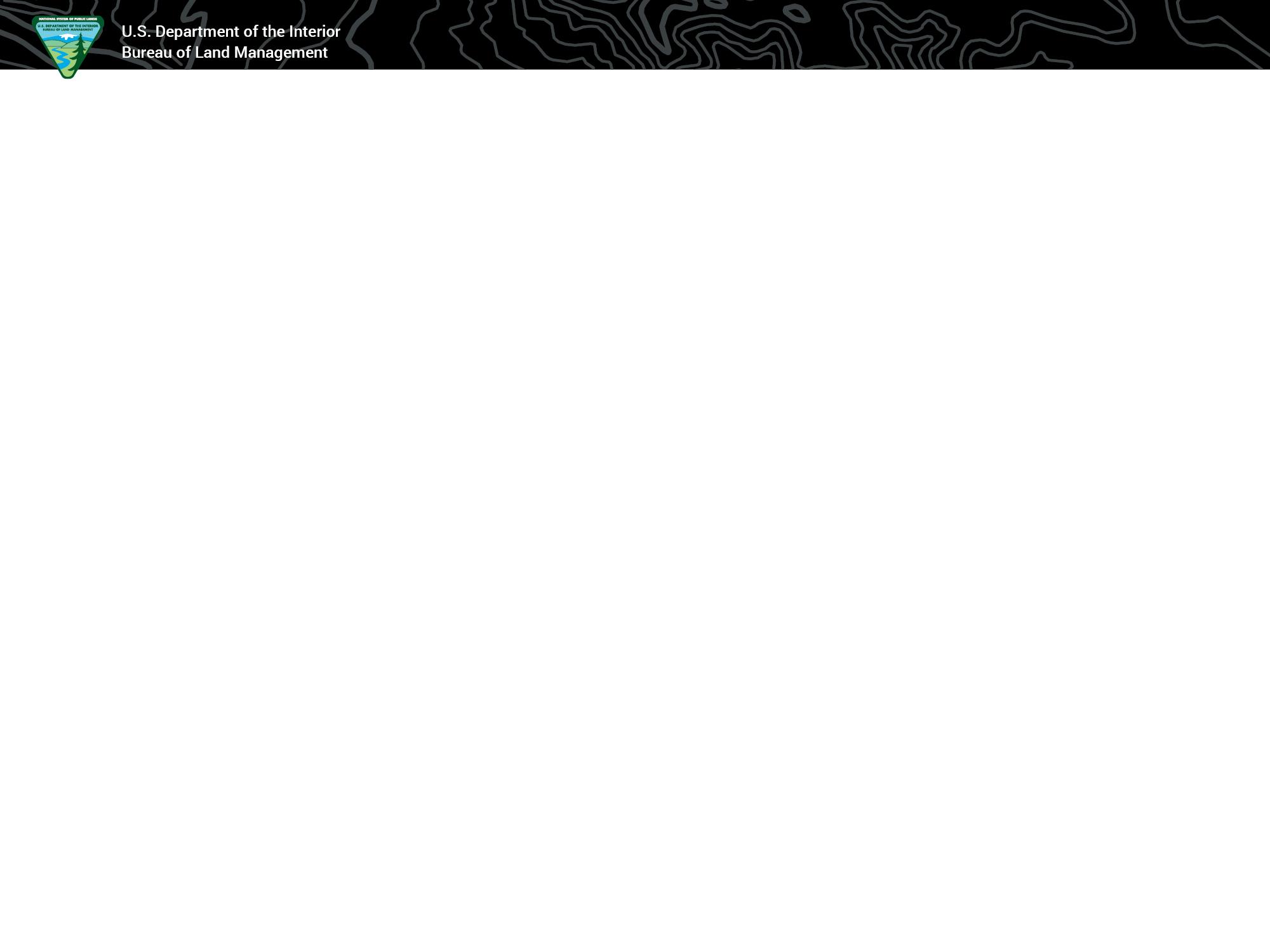 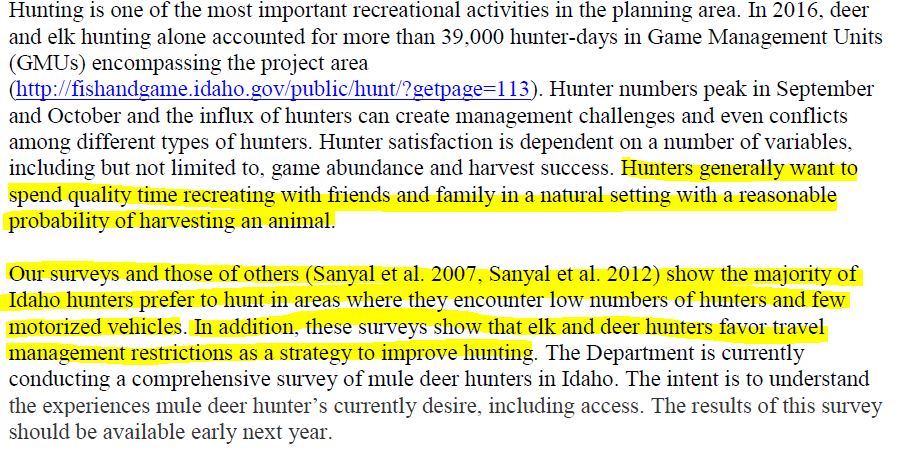 Outcomes
Desired Settings
7
[Speaker Notes: IDFG comment letter on the Wood River Valley  TMP. 
1st highlight: Identified general recreation experiences and benefits
2nd highlight: Desired Physical setting and Operational setting.]
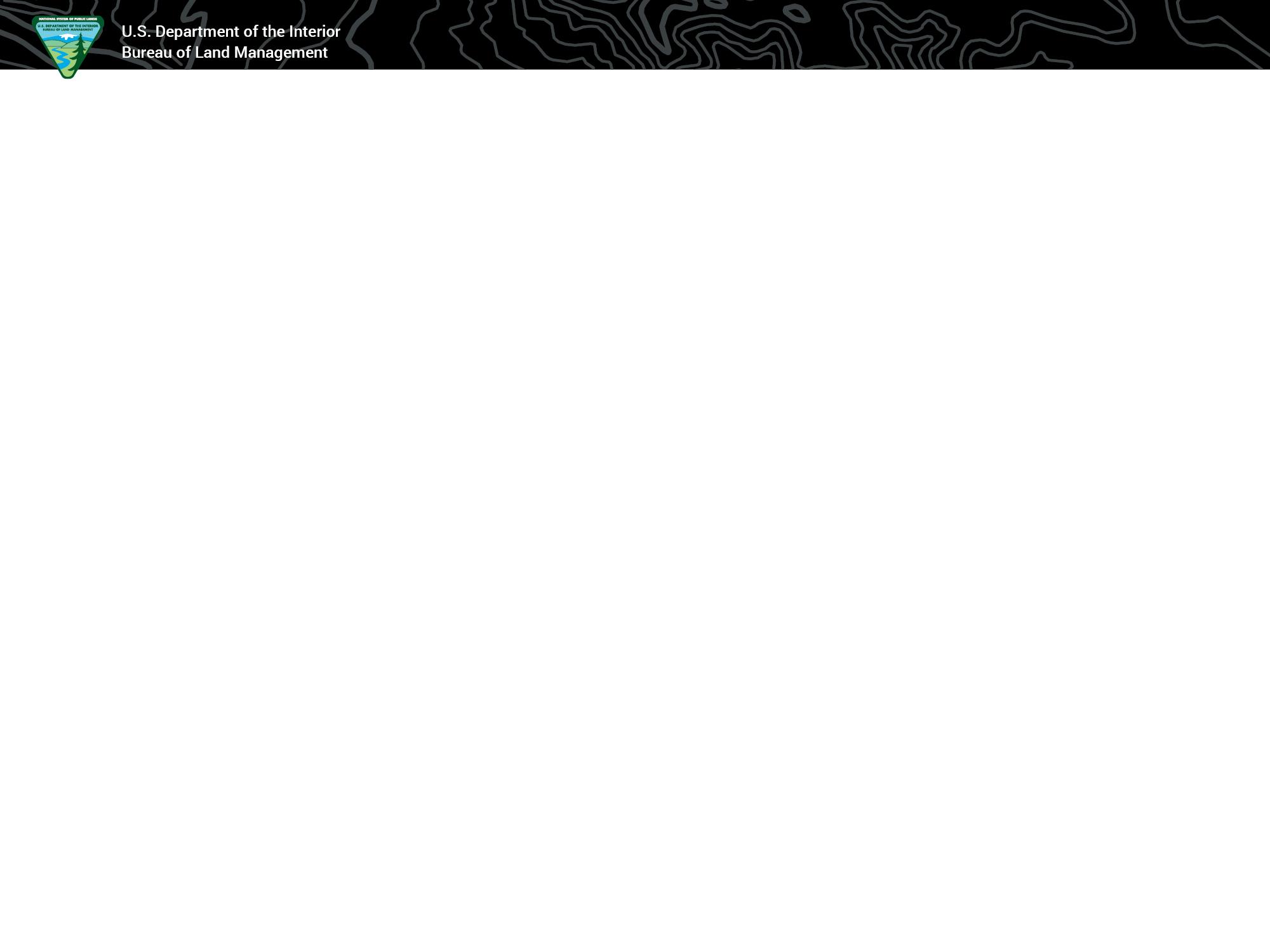 OperationalSettings
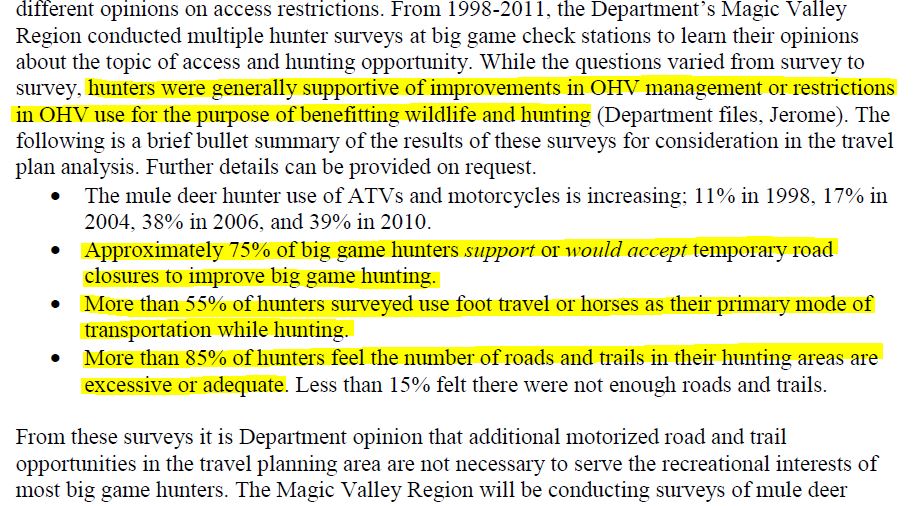 Activity andPhysical Settings
8
[Speaker Notes: 1st bullet: IDFG data to support changes to Operational Settings,
2nd and 3rd bullets:  more info about the hunting “activity” and desired physical settings. 

Discuss how survey’s were conducted…….incorporate OFM survey questions into IDFG survey……….look into these opportunities. 

Is there an opportunity to hang out a a game check station and conduct some informal interviews to better understand the activity, experiences, benefits and settings?  This is how rec planners increase their professional knowledge and become better subject matter experts.]
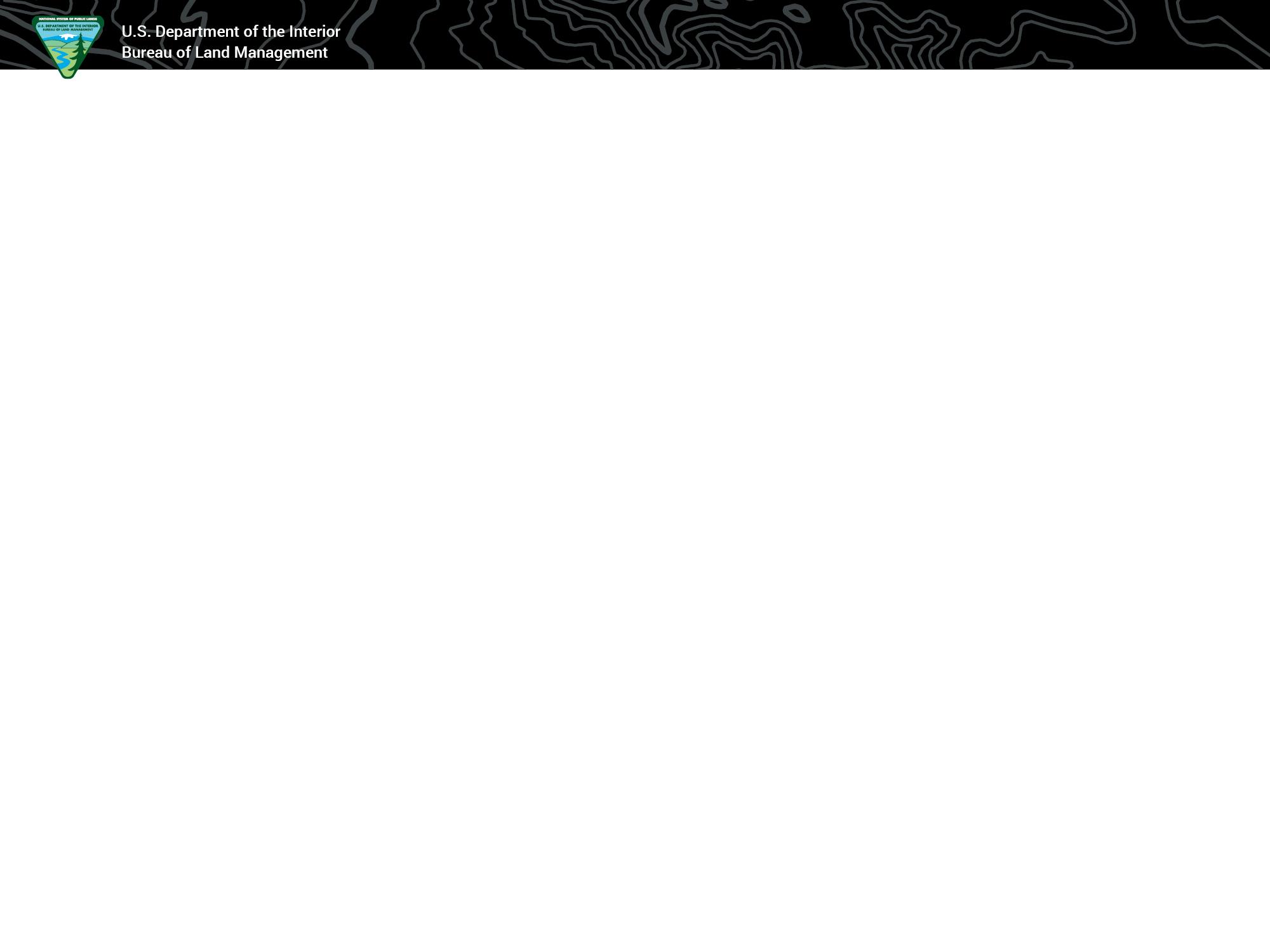 Secretarial Order 3356, Hunting, Fishing, Recreational Shooting, and Wildlife Conservation Opportunities and Coordination with States, Tribes, and Territories.  This section requires the Bureau of Land Management (BLM) to "incorporate analysis of the impacts of Federal land and water management actions on hunting, fishing, and recreational shooting access in planning and decision making.“
9
[Speaker Notes: Based on the previous IDFG requests which alternative best supports their request? AND which alternative best supports SO 3356? 
Alt. C : Why...Provides the most acres to support non-motorized hunting opportunities]
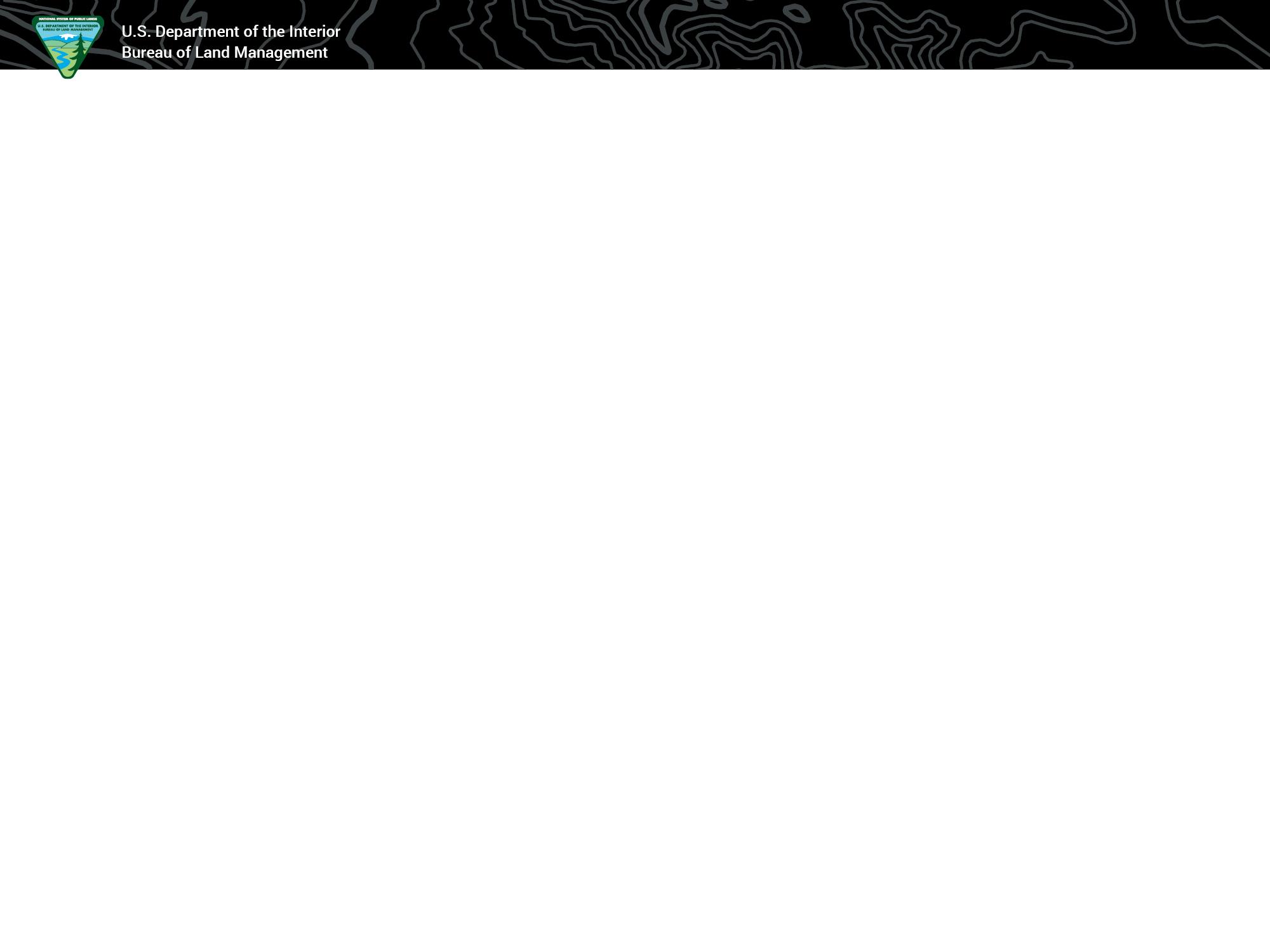 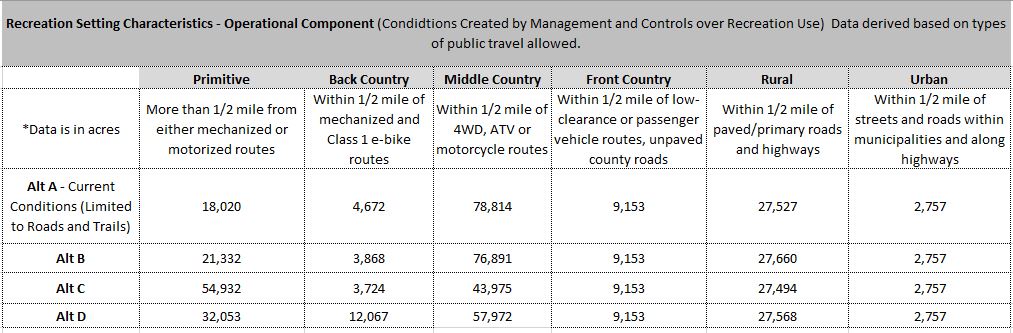 10
[Speaker Notes: Based on the previous IDFG requests which alternative best supports their request? AND which alternative best supports SO 3356? 
Alt. C : Why...Provides the most acres to support non-motorized hunting opportunities]
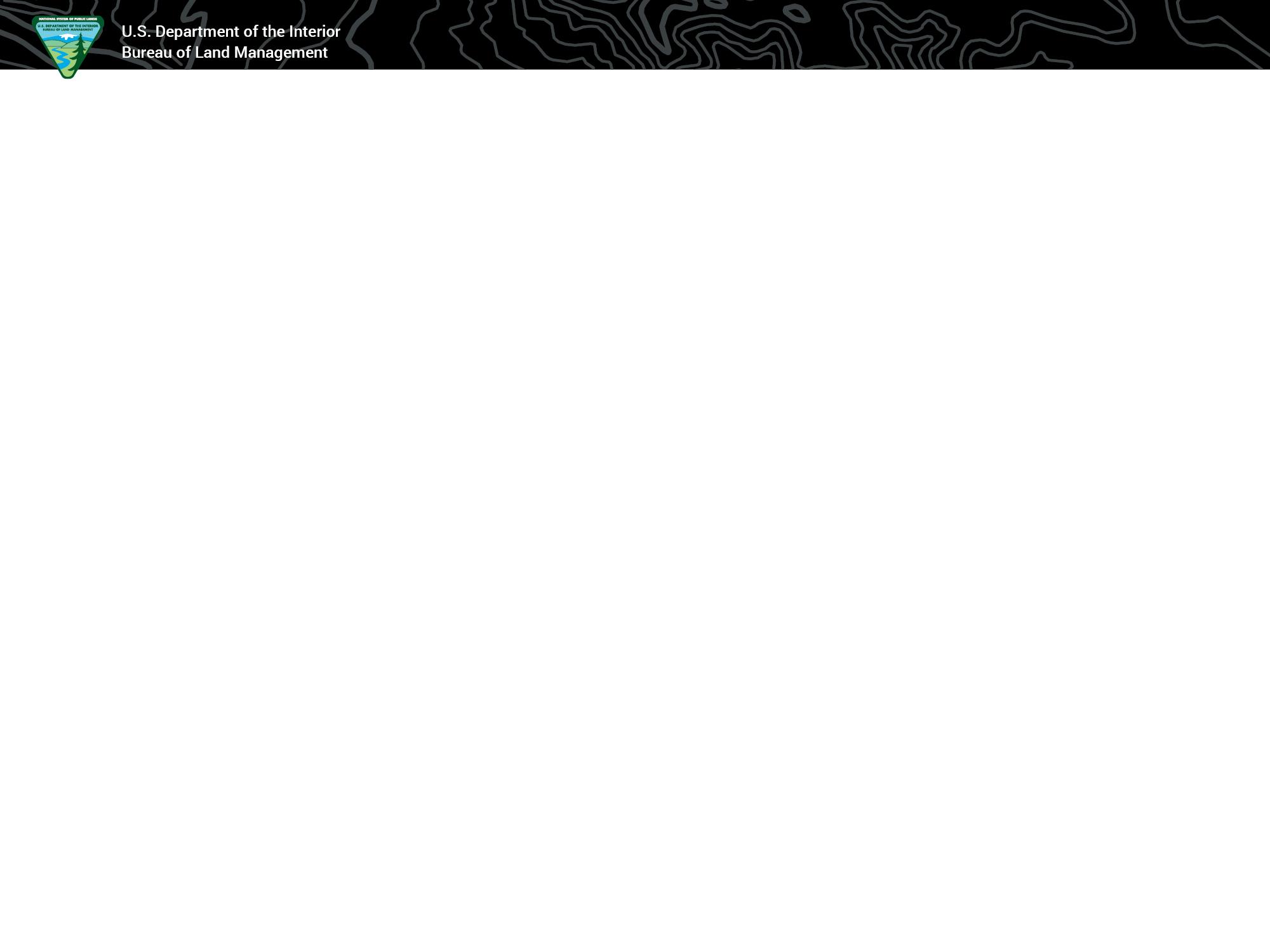 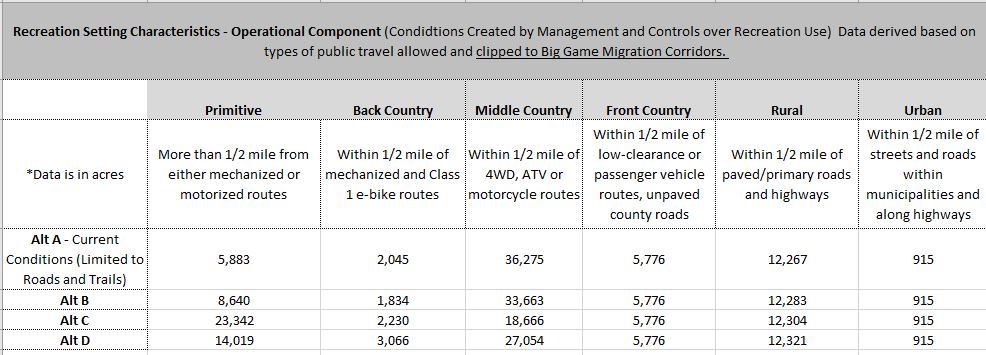 11
[Speaker Notes: This table depicts ORSCs clipped to Big Game Migration corridors.
Which alternative best supports the Secretarial Order 3362?]
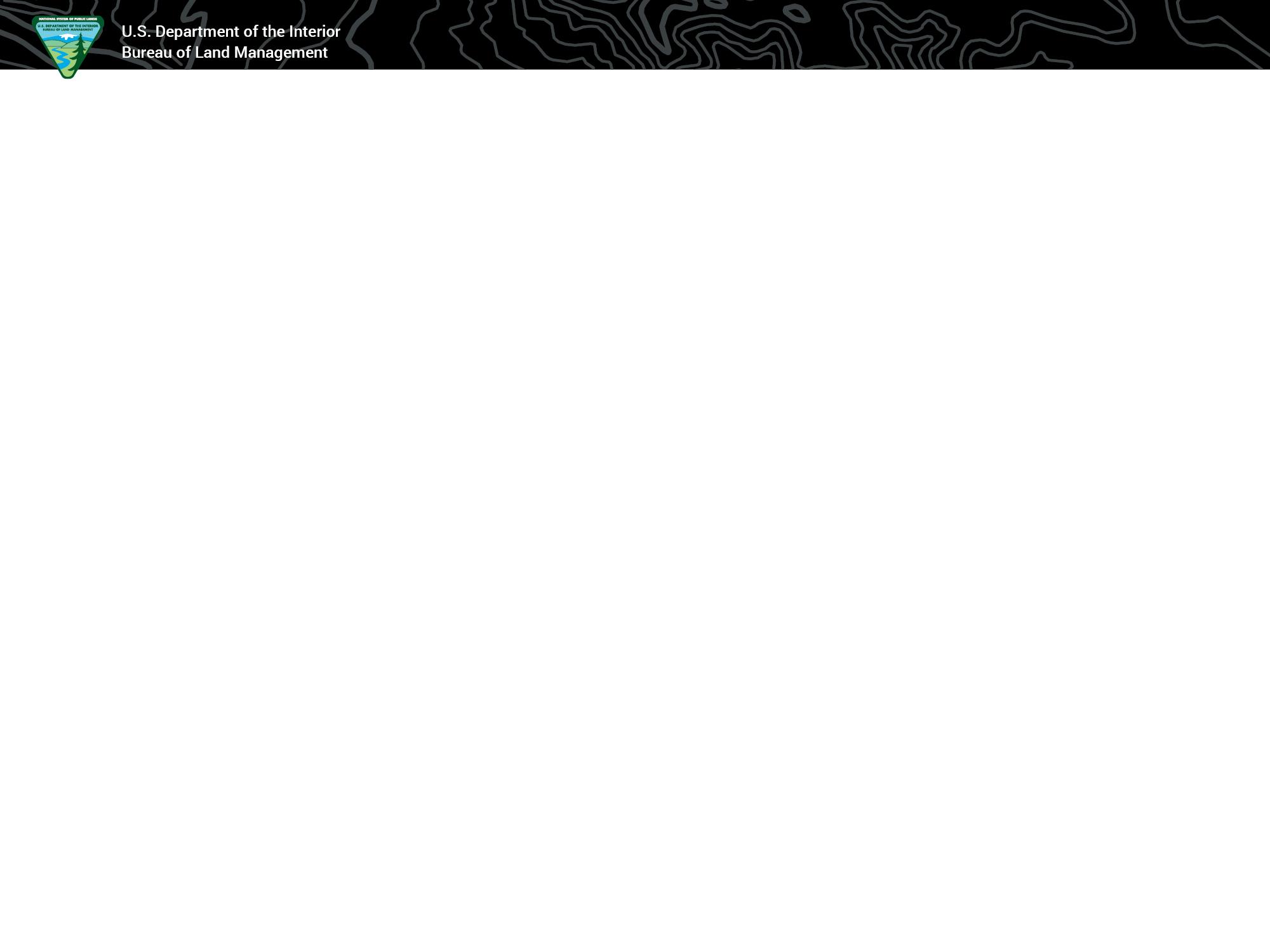 These data (OFM and Settings) can be used for:
 
Existing conditions and analysis (EA Chapter 3 & 4)

FONSI (include as a beneficial impact) and

Decision
12
[Speaker Notes: Based on the previous IDFG requests which alternative best supports their request? 
Alt. C : Why...Provides the most acres to support non-motorized hunting opportunities.]
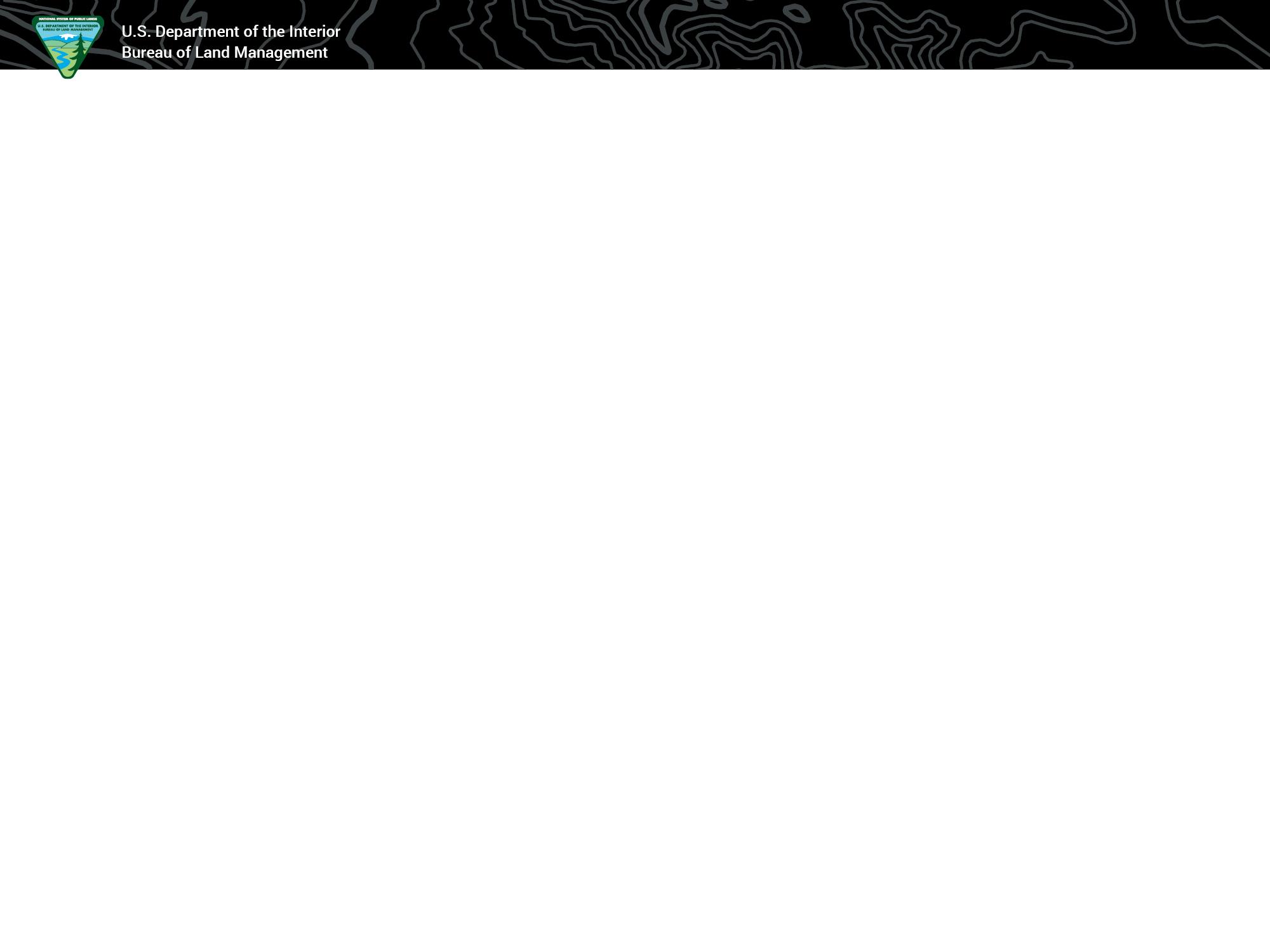 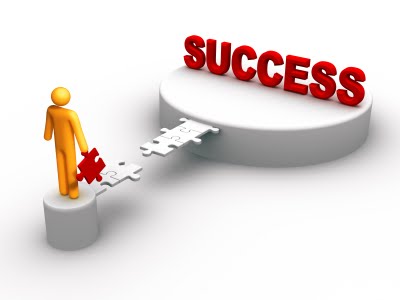 Take home message, ……….use the tools we have effectively and efficiently no matter what stage of planning you are in!
13
[Speaker Notes: Based on the previous IDFG requests which alternative best supports their request? 
Alt. C : Why...Provides the most acres to support non-motorized hunting opportunities AND]
Cubie Wallpaper?
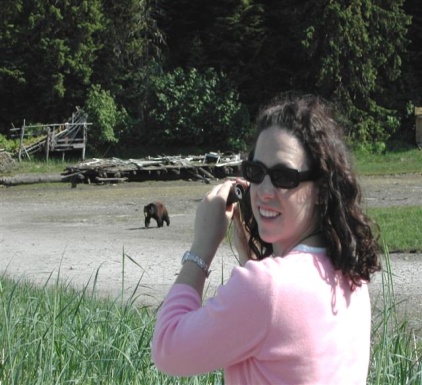 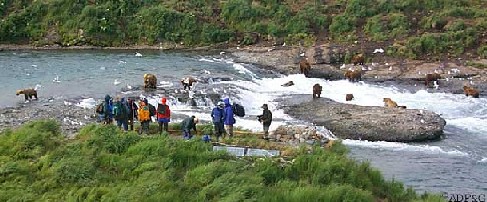 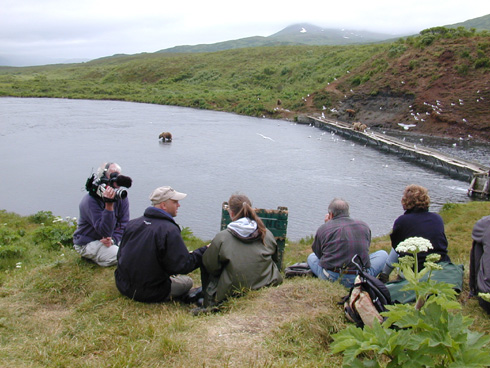 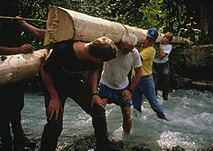 Recreation Settings
Physical, Social & Administrative
Attributes
Management,
Administration, Marketing & Monitoring Actions
Recreation Opportunities
Hiking
Wildlife Viewing
Interpretation Program
Experiences
	Enjoying wildlife 	viewing
Personal Benefits
	Improved 	environmental 	(wildlife) awareness
Community Benefits
	Improved      community identify
Environmental Benefits
	Increased wildlife 	stewardship & 	preservation
Economic Benefits
	Increased local 	economic stability
Physical Setting
	Level of:
		Remoteness - high
		Naturalness - high
		Facilities - low
Social Setting
	Level of:
		Contacts - low
		Group Size - small
		Evidence of Use - low
Operational Setting 
Level of:
		Motorized Use - none
		Visitor Services – mod.
		Mgmt. Controls - high
Management
	Management Actions
	Trail Building
	Signing
	Visitor Patrols
Administration
	Allowable Uses
	Visitor Limits
	Budget Duties
Marketing / Education
	Naturalist Program
	Brochures
Monitoring
	LAC
Interact with
Produce
Facilitate
Handbook Page I-2
[Speaker Notes: Tools we have help BLM produce recreation opportunities.  It is important to learn from our customers about their recreation opportunities (experiences and benefits) so BLM can incorporate supportive management actions, to influence/modify settings which in turn produce quality recreation opportunities.]
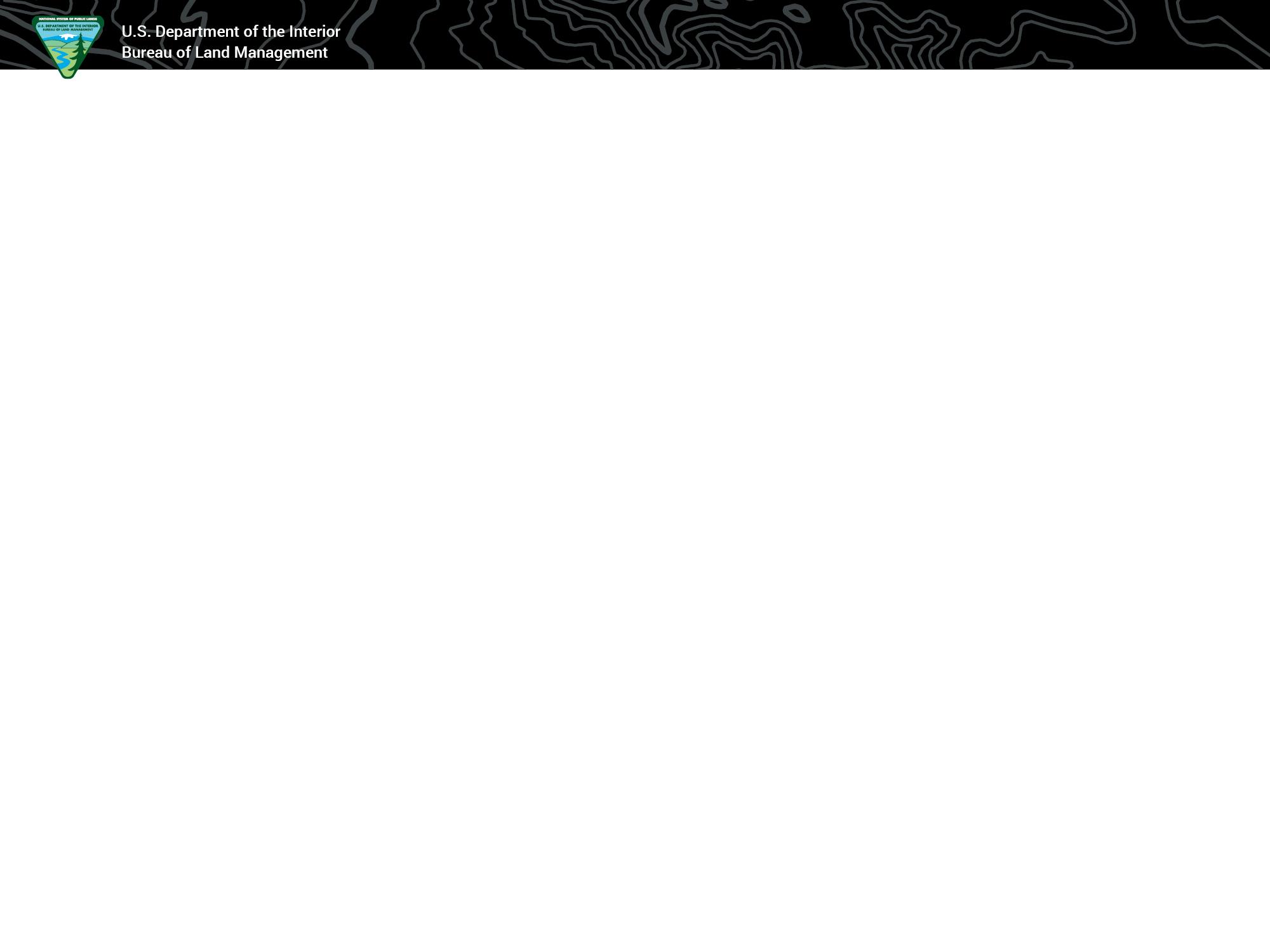 Cubie Wallpaper?
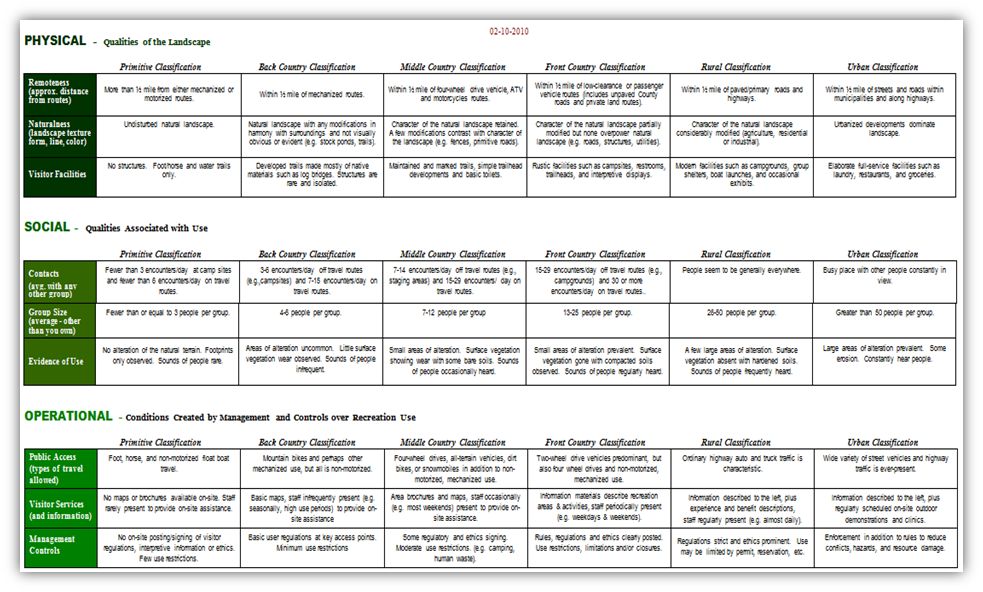 15
[Speaker Notes: Tools within the R&VS program can and should be used when dealing with issues within whatever quadrant you are in at the moment.  For this to happen they must always be at the forefront of your mind.]
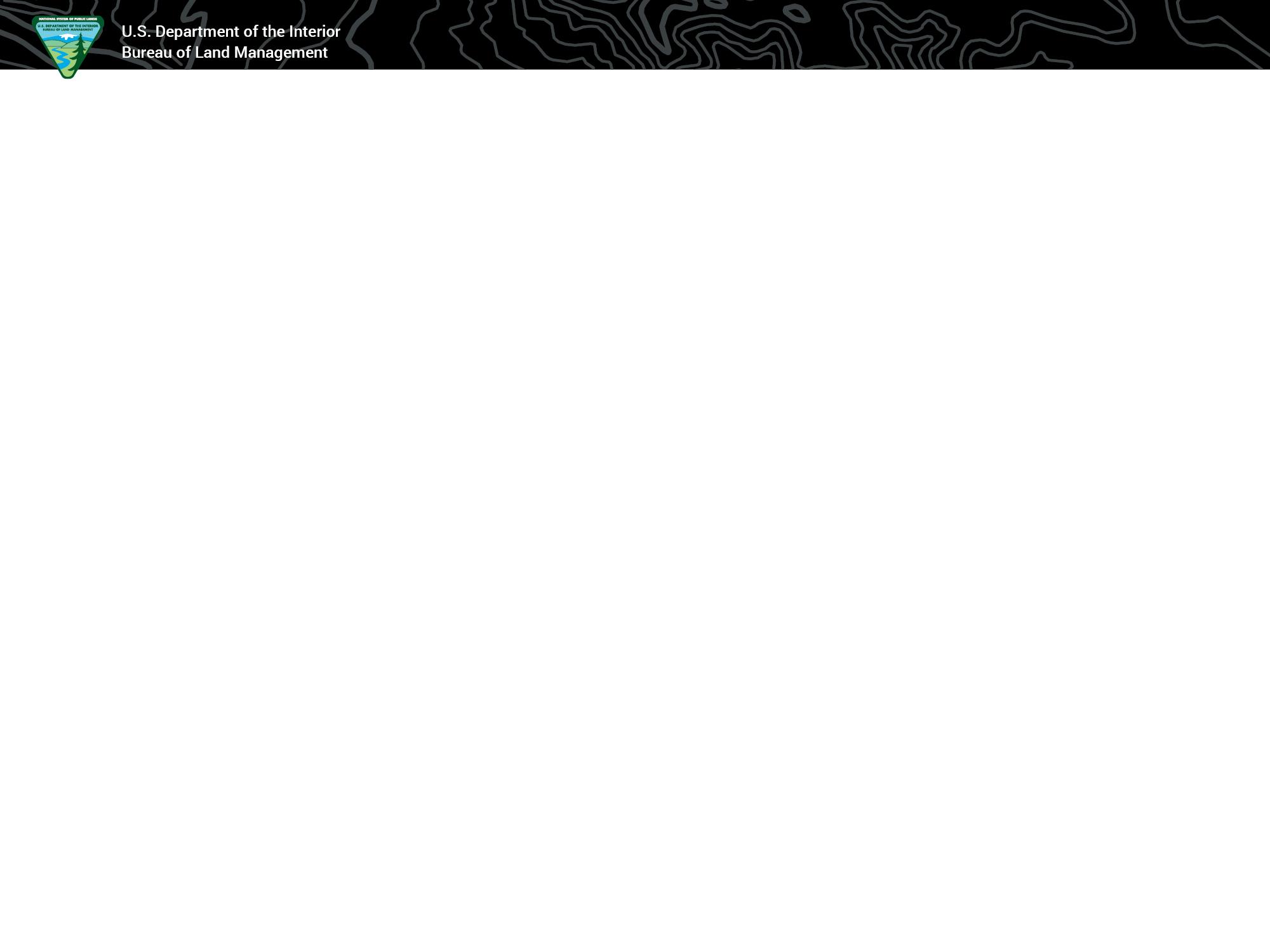 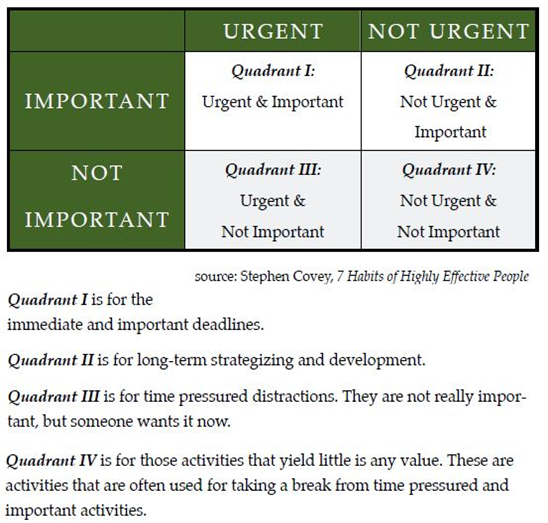 16
[Speaker Notes: Tools within the R&VS program can and should be used when dealing with issues within whatever quadrant you are in at the moment.  For this to happen they must always be at the forefront of your mind.]
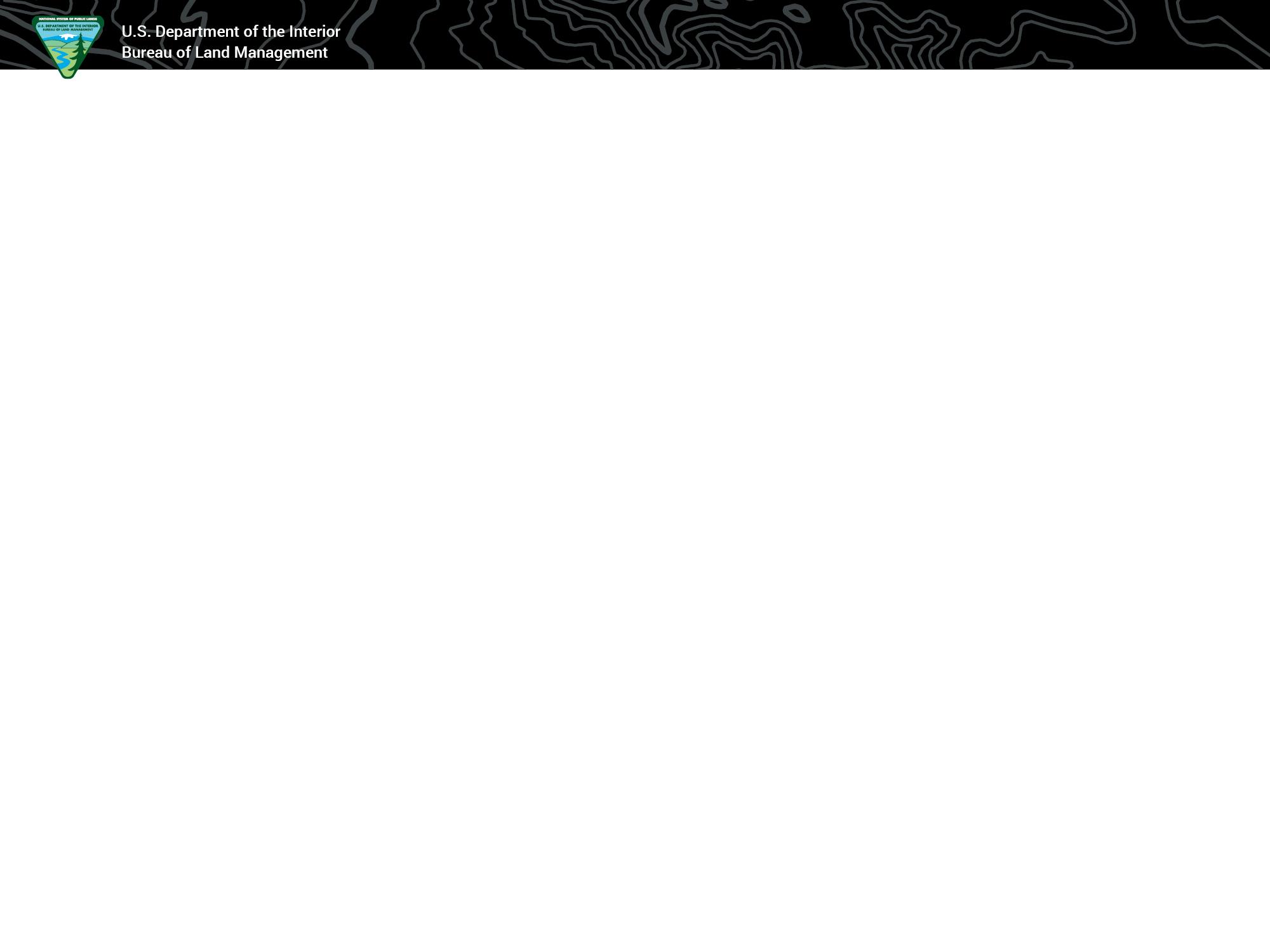 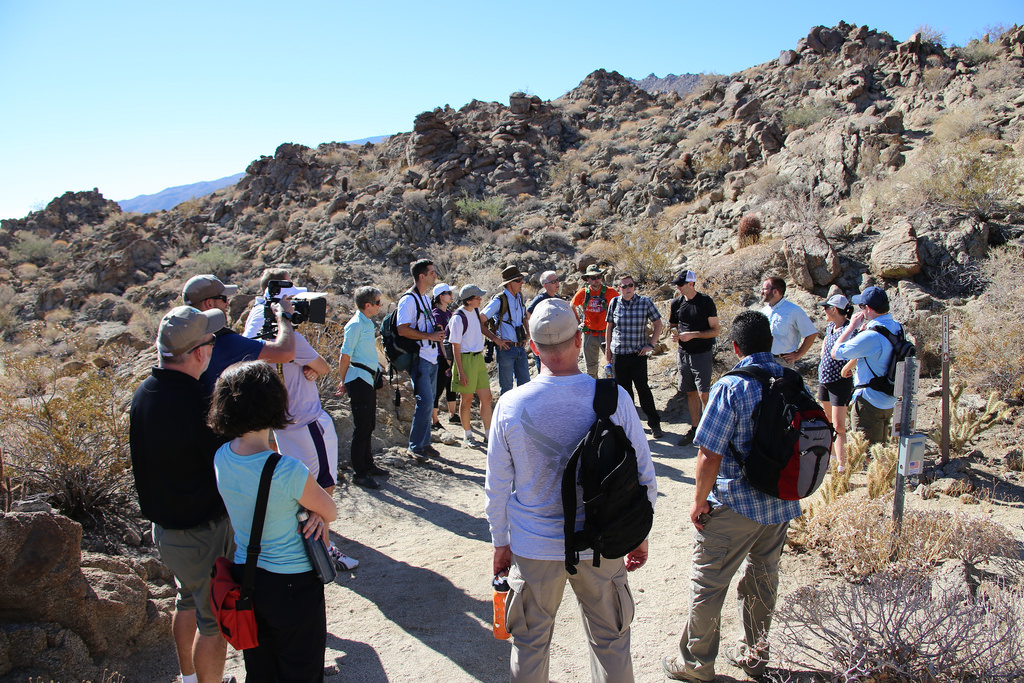 Questions
17